16
The Influence of Monetary and Fiscal Policy on Aggregate Demand
The Influence of Monetary and Fiscal Policy on Aggregate Demand
Monetary policy refers to the control of a country’s quantity of money by its central bank
We saw the long-run effects of monetary policy in Chapter 12 (Money Growth and Inflation)
Fiscal policy refers to the government’s decisions about the government’s purchases and taxation
We saw the long-run effects of fiscal policy in Chapter 8 (Saving, Investment, and the Financial System)
Now we will look at the short-run effects
The Influence of Monetary and Fiscal Policy on Aggregate Demand
To describe the short-run effects of fiscal and monetary policy, I will use the theory of aggregate demand and aggregate supply 
So let’s review Chapter 15
Table 1 The aggregate-demand curve: summary (a)
Table 1 The aggregate-demand curve: summary (b)
.
Table 2: The Short-Run Aggregate-Supply Curve: Summary
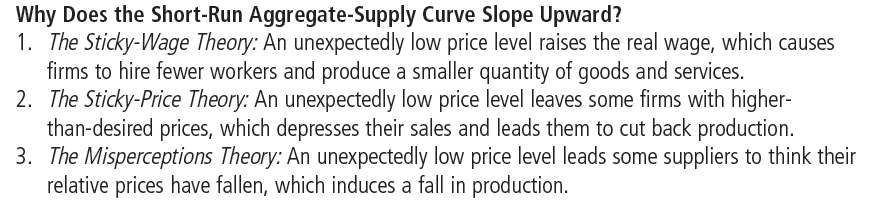 Skip
6
Table 2: The Short-Run Aggregate-Supply Curve: Summary
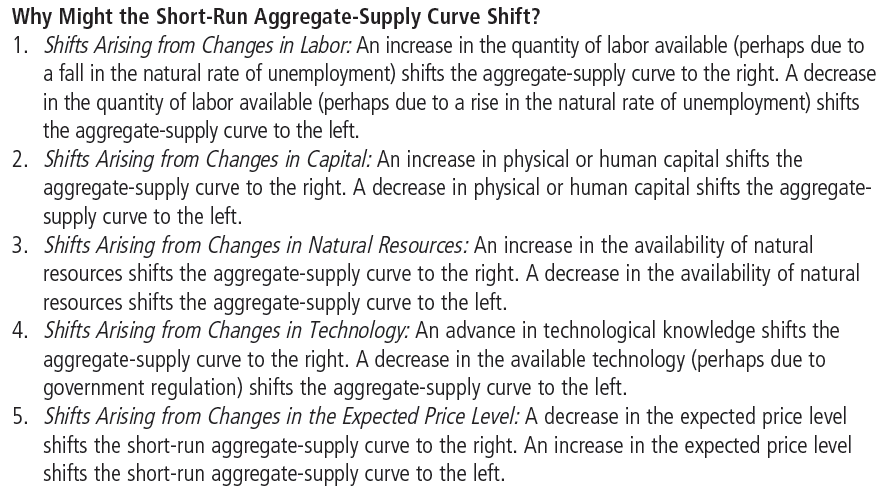 Natural Output YN
Expected Price Pe
7
Recap of Ch. 15: Shifts of the Aggregate-Demand Curve
The AD curve can shift rightward for reasons unrelated to government policy:
Consumption: 
Increase in consumer optimism, 
increases in prices of assets (stocks, bonds, real estate)
Investment: 
technological progress, 
Increase in business confidence
Net Exports: 
increases in foreign GDP, and 
the expectation of an increase in the value of a foreign currency
P
Y
Recap of Ch. 15: Shifts of the Aggregate-Demand Curve
However, expansionary fiscal and monetary policy can also shift the AD curve rightward:
Consumption: 
Tax cut
Investment: 
Reduction in interest rates via an increase in the quantity of money 
Cuts in business taxes
Net Exports: 
Reduction in the exchange value of the domestic currency via an increase in the quantity of money
P
Y
Aggregate Demand
When the AD curve shifts, it causes short-run fluctuations in output and employment.
Monetary and fiscal policy are sometimes used to offset those shifts and stabilize the economy.
This chapter takes a closer look at how monetary policy and fiscal policy shift the Aggregate Demand curve.
Aggregate demand and the interest-rate effect
Recap: The three effects behind Aggregate Demand
The aggregate demand curve slopes downward for three reasons:
The wealth effect
The interest-rate effect
The exchange-rate effect
Least important for the US, because little of our wealth consists of cash
Not very important for the US. Usually important for small countries that are heavily dependent on trade.
P
Y
Recap: The three effects behind Aggregate Demand
The aggregate demand curve slopes downward for three reasons:
The wealth effect
The interest-rate effect
The exchange-rate effect
Most important for the US; the theory of this effect is called the Theory of Liquidity Preference
P
Y
The Theory of Liquidity Preference
John Maynard Keynes developed the theory of liquidity preference in order to explain what factors influence the interest rate in the short run.
According to the theory, the interest rate adjusts to balance the supply and demand for money.
Warning: The theory of interest rates in Chapter 8 no longer applies. 
That was the long run; now it’s the short run
The Theory of Liquidity Preference
Recall that in previous chapters we have seen two kinds of interest rates: nominal and real
The nominal interest rate is what people commonly understand as the interest rate
it is not adjusted for inflation
it measures how fast the money in your bank account grows over time
The real interest rate = nominal interest rate – expected inflation 
it is adjusted for inflation
it measures how fast the purchasing power of the money in your bank account is expected to grow
The Theory of Liquidity Preference
I had earlier said that the real interest rate = nominal interest rate – inflation 
Now I am saying that the real interest rate = nominal interest rate – expected inflation 
Q: Why is the definition different in the short run?
A: In long-run analysis it is assumed that expected inflation = actual inflation
The Theory of Liquidity Preference
The theory of liquidity preference is 
a short-run theory
of the nominal interest rate
However, short-run analysis assumes that the expected inflation is exogenous
Therefore, any change in the nominal interest rate causes an identical change in the real interest rate
The Theory of Liquidity Preference
So, the theory of liquidity preference can also be seen as a theory of the real interest rate
Consequently, from now on, I will not distinguish between nominal and real interest rates
The Theory of Liquidity Preference: Money Supply
The money supply is controlled by the Fed through:
Open-market operations
Changing the reserve requirements
Changing the discount rate
See Chapter 11 for details.
Because it is fixed by the Fed, the quantity of money supplied does not depend on the interest rate.
The fixed money supply is represented by a vertical supply curve.
Money
supply
Figure 1 Equilibrium in the Money Market
Interest
Rate
Quantity of
0
Quantity fixed
Money
by the Fed
The Theory of Liquidity Preference: Money Demand
Money demand is determined by three main factors:
interest rate↑⇒ money demand ↓
overall price level↑⇒ money demand↑
real GDP↑⇒ money demand↑
The Theory of Liquidity Preference: Money Demand
Money demand is determined by three main factors.
interest rate↑⇒ money demand ↓
People choose to hold money instead of other assets that offer higher rates of return because money can be used to buy goods and services.
The opportunity cost of holding money is the interest that could be earned on interest-earning assets.
An increase in the interest rate raises the opportunity cost of holding money.
As a result, the quantity of money demanded decreases.
The Theory of Liquidity Preference: Money Demand
Money demand is determined by three main factors.
overall price level↑⇒ money demand↑
When prices rise people need to keep more cash at hand for transactions purposes
The Theory of Liquidity Preference: Money Demand
Money demand is determined by three main factors.
real GDP↑⇒ money demand↑
When more output is being produced, more stuff is being bought (duh!)
… which is why people will be keeping more money with them and in their checkable accounts.
This means higher money demand
r1
r2
Money
demand
d
d
M
M2
Interest Rate↑⇒ Money Demand↓
Interest
Rate
Quantity of
0
Money
Money demand at
Money demand at
price level
Real GDP
P2
Y2
,
,
MD2
MD2
Money demand at
Money demand at
Money demand, Md
price level
Real GDP
P
Y
,
,
MD
MD
P↑, Y↑, r↓ ⇒ Money Demand↑
P2 > P1
Y2 > Y1
Interest
Interest
Rate
Rate
r2
r2
r1
r1
0
0
Quantity
Quantity
of Money
of Money
Interest
Rate
r2
r1
0
Quantity
of Money
The Theory of Liquidity Preference
Equilibrium in the Money Market
According to the theory of liquidity preference:
The interest rate adjusts to balance the supply and demand for money.  
There is one interest rate, called the equilibrium interest rate, at which the quantity of money demanded equals the quantity of money supplied.
Money
supply
Equilibrium
interest
rate
Money
demand
Figure 1 Equilibrium in the Money Market
Interest
Rate
Quantity of
0
Quantity fixed
Money
by the Fed
Money
supply
Equilibrium
interest
rate
Money
demand
Figure 1 Equilibrium in the Money Market
Interest
We have just seen that the demand for money increases if the price level (P) or real output (Y) increases.
Rate
Q: How would an increase in P affect the interest rate?
Quantity of
0
Quantity fixed
Money
by the Fed
2. . . . increases the
demand for money . . .
P2
r2
Money demand at
price level
P2
,
MD2
r
1. An
P
3. . . .
increase
which
Money demand at
in the
increases
price level
P
,
MD
price
the
level . . .
equilibrium
Y2
Y
interest
rate . . .
4. . . . which in turn reduces the quantity
of goods and services demanded.
Figure 2 The Money Market and the Slope of the Aggregate-Demand Curve
(a) The Money Market
(b) The Aggregate-Demand Curve
Interest
Price
Money
Rate
Level
supply
Aggregate
demand
0
0
Quantity
Quantity fixed
Quantity
of Money
by the Fed
of Output
The Theory of Liquidity Preference
Equilibrium in the Money Market
Assume the following about the economy:
For any given price level, the interest rate adjusts to balance the supply and demand for money.
The interest rate determines aggregate demand
along with the other factors we saw in Ch. 15
So, Price Level → Interest Rate → Aggregate Demand. 
This gives the AD curve
The level of output is determined by the equality of aggregate demand and aggregate supply.
The Downward Slope of the Aggregate Demand Curve: interest rate effect
Overall price level (P)↑⇒ money demand↑
Higher money demand leads to a higher interest rate.
At a higher interest rate the quantity of goods and services demanded falls.
interest rate↑⇒ investment spending by businesses (I)↓
even consumption spending (C) may ↓
Therefore, P↑⇒ C + I + G + NX ↓
The Downward Slope of the Aggregate Demand Curve
The end result of this analysis is a negative relationship between the price level and the quantity of goods and services demanded.
Monetary Policy, expansionary and contractionary
Changes in the Money Supply
The Fed can shift the aggregate demand curve when it changes its monetary policy.  
An increase in the money supply shifts the money supply curve to the right.
The interest rate falls.
Falling interest rates increase the quantity of goods and services demanded.
Money
supply
r2
Money
demand
Expansionary Monetary Policy
Interest
Rate
Note that expansionary monetary policy can be described as an increase in the money supply or as a cut in interest rates
r1
Quantity of
0
Money
Money
MS2
supply,
MS
1. When the Fed
r
P
increases the
money supply . . .
r2
2. . . . the
AD2
equilibrium
interest rate
Money demand
falls . . .
at price level
P
Y1
3. . . . which increases the quantity of goods
and services demanded at a given price level.
Figure 3 Expansionary Monetary Policy
(b) The Aggregate-Demand Curve
(a) The Money Market
Price
Interest
Level
Rate
Aggregate
demand,
A
D
Quantity
0
Y2
Quantity
0
of Output
of Money
M↑⇒r↓⇒I↑⇒C + I + G + NX↑ ⇒ AD curve shifts right
And when M↓, the reverse happens
Money
supply
r2
r1
Money
demand
Contractionary Monetary Policy
Interest
Rate
Note that contractionary monetary policy can be described as a decrease in the money supply or as a hike in interest rates
Quantity of
0
Money
Changes in the Money Supply
When the Fed increases the money supply, it lowers the interest rate and increases the quantity of goods and services demanded at any given price level, shifting aggregate-demand to the right.
When the Fed reduces the money supply, it raises the interest rate and reduces the quantity of goods and services demanded at any given price level, shifting aggregate-demand to the left.
Money
supply
r1
r2
r3
Money
demand
s
s
s
M
M2
M3
When the Fed changes the money supply, it also changes the interest rate. Therefore, the Fed’s monetary policy can be described by the money supply or by the interest rate.
Interest
Expansionary monetary policy = money supply ↑ or interest rate ↓
Rate
Contractionary monetary policy = money supply ↓ or interest rate ↑
Quantity of
0
Money
The Role of Interest-Rate Targets in Fed Policy
Monetary policy can be described 
either in terms of the money supply 
or in terms of the interest rate.
Changes in monetary policy can be viewed 
either in terms of a changing target for the interest rate 
or in terms of a change in the money supply.
A target for the federal funds rate affects the money market equilibrium, which influences aggregate demand.
Money
supply
r2
Money
demand
Expansionary Monetary Policy: Criticisms
This shows that expansionary monetary policy is less successful in reducing interest rates when money demand is flatter
In extreme cases, if the interest rate reaches the zero lower bound, expansionary monetary policy would no longer work
Interest
Rate
r1
r3
Quantity of
0
Money
Crisis of 2008: monetary stimulus
The Federal Reserve did all it could
But the Federal Funds Rate could not be reduced below zero!
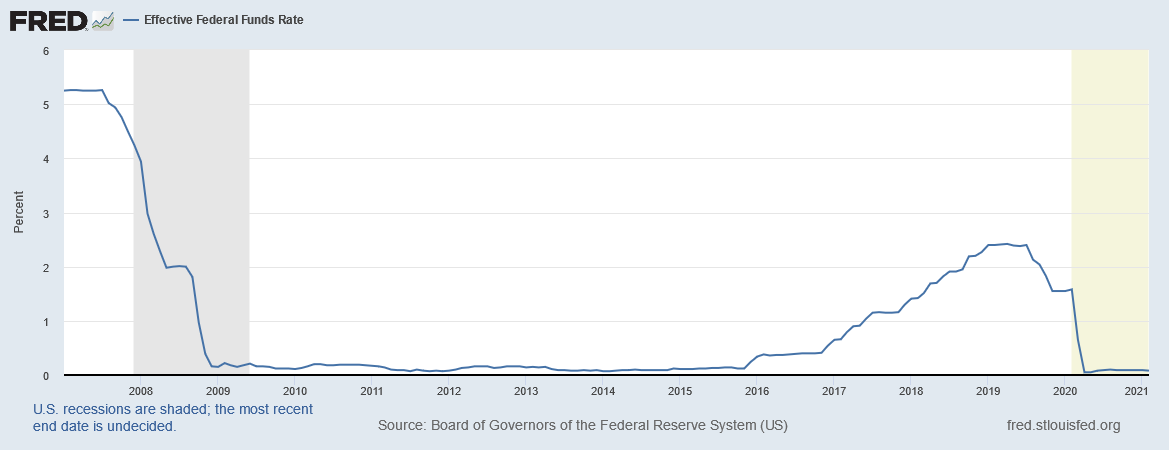 [Speaker Notes: Downloaded from http://research.stlouisfed.org/fred2/series/FEDFUNDS on March 27, 2021.]
Expansionary Monetary Policy: Criticisms
Critics of expansionary monetary policy have also argued that even if an increase in the money supply succeeds in reducing the interest rate, the fall in the interest rate may not lead to an increase in investment spending by businesses (I)
Why? Business investment spending is heavily influenced by optimism or pessimism; interest rates play a minor role
Fiscal policy
HOW FISCAL POLICY INFLUENCES AGGREGATE DEMAND
Fiscal policy refers to the government’s choices regarding 
government purchases (G) and
taxes (T).
Fiscal policy influences saving, investment, and growth in the long run.
See Chapter 8
In the short run, fiscal policy primarily affects the aggregate demand.
Fiscal policy: expansionary and contractionary
Expansionary fiscal policy: G↑ or T↓
Decreases government saving T – G 
Contractionary fiscal policy: G↓ or T↑
Also called “fiscal austerity” or “belt tightening”
Increases government saving T – G
Changes in Government Purchases
When policymakers change the money supply or taxes, the effect on aggregate demand is indirect—through the spending decisions of firms or households.
When the government alters its own purchases of goods or services (G), it shifts the aggregate-demand curve directly.
Changes in Government Purchases
There are two important macroeconomic consequences of a change in government purchases:              
The multiplier effect
The crowding-out effect
The Multiplier Effect
Government purchases are said to have a multiplier effect on aggregate demand.
Each dollar spent by the government may raise the aggregate demand for goods and services by more than a dollar.
Government spending increases income and thereby increases consumer spending which leads to further increases in income.
G↑⇒ aggregate demand↑⇒Y↑⇒C↑⇒ aggregate demand ↑ ⇒ Y↑ ⇒ C↑⇒Y↑⇒C↑⇒Y↑⇒C↑⇒Y↑⇒C↑…
2. . . . but the multiplier
effect can amplify the
shift in aggregate
demand.
$20 billion
AD3
AD2
Aggregate demand,
AD1
1. An increase in government purchases
of $20 billion initially increases aggregate
demand by $20 billion . . .
Figure 4 The Multiplier Effect
Price
Level
Quantity of
0
Output
A Formula for the Spending Multiplier
The formula for the spending multiplier is:
Multiplier = 1/(1 – MPC)
An important number in this formula is the marginal propensity to consume (MPC).
The MPC is the fraction of every additional dollar of income that a household spends on domestic goods and services
The bigger the MPC, the bigger the spending multiplier
That is, the more people love to spend, the more effective government spending is in increasing production and employment
A Formula for the Spending Multiplier
If the MPC is 3/4, then the multiplier will be:
Multiplier = 1/(1 - 3/4) = 4
In this case, a $20 billion increase in government spending generates $80 billion of increased demand for goods and services.
If the MPC is 9/10, then the multiplier will be:
Multiplier = 1/(1 - 9/10) = 10
In this case, a $20 billion increase in government spending generates $200 billion of increased demand for goods and services
The Size of the Spending Multiplier
The continuous chain effect described by the multiplier effect works only if there is enough unemployed labor available
The multiplier effect will end up creating jobs in other countries if people end up spending their incomes on imported goods
The Crowding-Out Effect
On the negative side, government spending may not affect the economy as strongly as predicted by the multiplier.
An increase in government purchases causes GDP to increase (as indicated by the multiplier effect)
This increases the demand for money.
The liquidity preference theory argues that people wish to carry more money when incomes increase because of increased shopping
This causes lending to fall and the interest rate to rise.
A higher interest rate reduces investment spending and, therefore, aggregate demand
The Crowding-Out Effect
This reduction in demand that results when a fiscal expansion raises the interest rate is called the crowding-out effect.
The crowding-out effect tends to dampen the effects of fiscal policy on aggregate demand.
4. . . . which in turn
partly offsets the
initial increase in
2. . . . the increase in
$20 billion
aggregate demand.
spending increases
money demand . . .
r2
3. . . . which
AD2
increases
r
the
AD3
equilibrium
M
D2
interest
rate . . .
1. When an increase in government
purchases increases aggregate
demand . . .
Figure 5 The Crowding-Out Effect
(a) The Money Market
(b) The Shift in Aggregate Demand
Price
Interest
Money
Level
Rate
supply
Aggregate demand, AD1
Money demand,
MD
Quantity
Quantity
0
Quantity fixed
0
of Money
of Output
by the Fed
The Crowding-Out Effect
When the government increases its purchases by $20 billion, the aggregate demand for goods and services could rise by more or less than $20 billion, depending on whether the multiplier effect or the crowding-out effect is larger.
Changes in Taxes
When the government cuts personal income taxes, it increases households’ take-home pay.
Households save some of this additional income.
Households also spend some of the tax cut on consumer goods.
Increased consumption spending shifts the aggregate-demand curve to the right.
Changes in Taxes
The size of a tax cut’s impact on aggregate demand depends, once again, on the multiplier and crowding-out effects.

The impact of a tax cut also depends on households’ perceptions about the permanence of the tax change.
Tax cuts: temporary v. permanent
The effect of a tax cut on aggregate demand is also affected by households’ perceptions about the permanence of the tax change.
If the tax cut is perceived to be temporary, most of the tax cut will be saved rather than spent
Therefore, a temporary tax cut will not boost aggregate demand very much
Stabilization policy: for and against
USING POLICY TO STABILIZE THE ECONOMY
The efforts of the government to increase aggregate demand during a recession are called stabilization policy
Economic stabilization has been an explicit goal of U.S. policy since the Employment Act of 1946.
This act states that “it is the continuing policy and responsibility of the federal government to … promote full employment and production.”
The Case for Active Stabilization Policy
The Employment Act has two implications:
The government should avoid being the cause of economic fluctuations.
The government should respond to changes in the private economy in order to stabilize aggregate demand.
If private-sector activity pushes aggregate demand to the left (thereby causing a recession), the government should do what it can to push aggregate demand to the right (thereby ending the recession)
The Case For Active Stabilization Policy
What is the evidence that stabilization policy works?
The large increases in public spending in the US after WWII are widely regarded as having played a crucial role in rescuing the economy from the Great Depression
Key point: if the private sector refuses to spend, the government becomes the spender of last resort
Similarly, the large tax cuts during the (short-lived) Kennedy administration are also widely regarded as having led to rapid growth
65
The Case Against Active Stabilization Policy
Some economists argue that monetary and fiscal policy destabilizes the economy.
Why? 
Because monetary and fiscal policy affect the economy with a substantial lag.
These lagged (or mistimed) effects destabilize the economy instead of stabilizing it.
Therefore, opponents of stabilization policy say that the economy should be left to deal with the short-run fluctuations on its own.
The Case Against Active Stabilization Policy
Most economists believe that it takes at least six months for monetary policy to affect output and employment. 
And these effects can then last for several years.
Economic forecasting is very imprecise. It is difficult to implement monetary policy six months before a recession.
When monetary policy reacts late, the AD curve may shift right after the economy has already recovered. 
This would destabilize the economy.
The Case Against Active Stabilization Policy
The lags that reduce the effectiveness of fiscal policy are largely due to the sluggishness of the political process
Budget deficits and the national debt
Recall that expansionary fiscal policy leads to an increase in government borrowing (budget deficit)
If a government keeps borrowing year after year, its debt accumulates
As the government’s debt accumulates, lenders may start to worry about the possibility of default …
Budget deficits and the national debt
As a result, the interest rate the government has to pay may rise
This rise in the interest rate may further increase the probability of default
As a result, the interest rate the government has to pay may rise again
This rise in the interest rate may increase the probability of default yet again
And so on and on …
Budget deficits and the national debt
At some point, the first flickers of suspicion among lenders may turn into a self-fulfilling prophecy, and default may become inevitable
This is especially the case when the interest rate the government has to pay exceeds the rate of growth of the economy’s income
A country with low government debt has a lot of room to use fiscal stimulus to fight a recession
The Balanced Budget Multiplier
In theory, it is possible to use expansionary fiscal policy without any additional borrowing by the government!
Suppose both government spending and taxes rise by $800 billion
No additional borrowing would be necessary
And yet, aggregate demand would increase. 
(Why?)
The balanced budget multiplier
If $800 billion fell from the sky, people would spend part of it (say, $700 billion) and save the rest ($100 billion)
By reverse reasoning, if the government took away $800 billion in taxes, spending by taxpayers would fall by $700 billion
But, the government’s spending would rise by $800 billion
Therefore, on balance, the country’s total spending would rise by $100 billion
The balanced budget multiplier
In this way, the balanced budget expansion of both government spending and taxes, increases the aggregate demand for domestic goods and services without any increase in government borrowing!

Unfortunately, I know of no examples of this trick actually being implemented
Automatic Stabilizers
We have seen that expansionary fiscal policy has various lags that make it less effective in stabilization
A way to avoid the lags problem is to use automatic stabilizers
Automatic stabilizers are changes in fiscal policy that stimulate aggregate demand when the economy goes into a recession without policymakers having to do anything.
Examples of automatic stabilizers include a progressive tax system and means-tested forms of government spending.
Automatic Stabilizers
When incomes decrease, so do the government’s tax revenues. This automatic tax cut boosts aggregate demand just when such a boost is most needed
Government spending on unemployment insurance, welfare benefits, and other forms of income support also act as automatic stabilizers
Unfortunately, these automatic stabilizers are not always sufficiently strong and, therefore, policy makers may still need to enact stabilization policies
Automatic Stabilizers: Balanced Budget Amendment
Some politicians, upset by our huge budget deficits, support a balanced budget amendment to the US constitution.
A balanced budget constitutional amendment would force the government to always keep tax revenue equal to government spending (G = T, always)
Such an amendment would end the role of automatic stabilizers in our current system
Automatic Stabilizers: Balanced Budget Amendment
We have seen before that during a recession, incomes decrease and the government’s tax revenues also decrease
Under a balanced budget amendment, the fall in tax revenues would force the government to cut government spending
A reduction in government spending during a recession would be highly inappropriate.
For this reason, economists are opposed to a balanced budget amendment
However, keeping the budget balanced in the long run may be a good idea
Summary
Keynes proposed the theory of liquidity preference to explain determinants of the interest rate.
According to this theory, the interest rate adjusts to balance the supply and demand for money.
Summary
An increase in the price level raises money demand and increases the interest rate.
A higher interest rate reduces investment and, thereby, the quantity of goods and services demanded.
The downward-sloping aggregate-demand curve expresses this negative relationship between the price-level and the quantity demanded.
Summary
Policymakers can influence aggregate demand with monetary policy.
An increase in the money supply will ultimately lead to the aggregate-demand curve shifting to the right.
A decrease in the money supply will ultimately lead to the aggregate-demand curve shifting to the left.
Summary
Policymakers can influence aggregate demand with fiscal policy.
An increase in government purchases or a cut in taxes shifts the aggregate-demand curve to the right.
A decrease in government purchases or an increase in taxes shifts the aggregate-demand curve to the left.
Summary
When the government alters spending or taxes, the resulting shift in aggregate demand can be larger or smaller than the fiscal change.
The multiplier effect tends to amplify the effects of fiscal policy on aggregate demand.
The crowding-out effect tends to dampen the effects of fiscal policy on aggregate demand.
Summary
Because monetary and fiscal policy can influence aggregate demand, the government sometimes uses these policy instruments in an attempt to stabilize the economy.
Economists disagree about how active the government should be in this effort.
Advocates say that if the government does not respond the result will be undesirable fluctuations.
Critics argue that attempts at stabilization often turn out destabilizing.